Please Note…
Please make sure your Start Video is OFF when logging into the WebEx platform. 
Here is what it should look like 




ALSO

It is NORMAL to not hear any sound until the webinar starts at 12:00 noon EST. 

Your phone line is muted, but you can always chat to the host, BJ Schwartz, if you have any questions or concerns during this time.
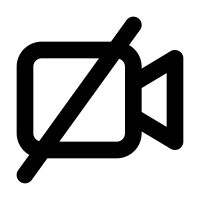 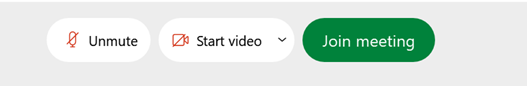 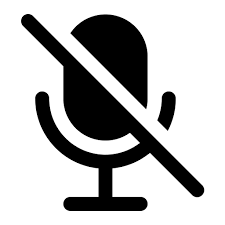 Partners In Medical Education, Inc Copyright 2022
1
Looking Behind the Curtain of CMS Reporting
Amy Lefkovic, MHA 
Carmela Meyer, MBA, EdD
Partners In Medical Education, Inc Copyright 2022
2
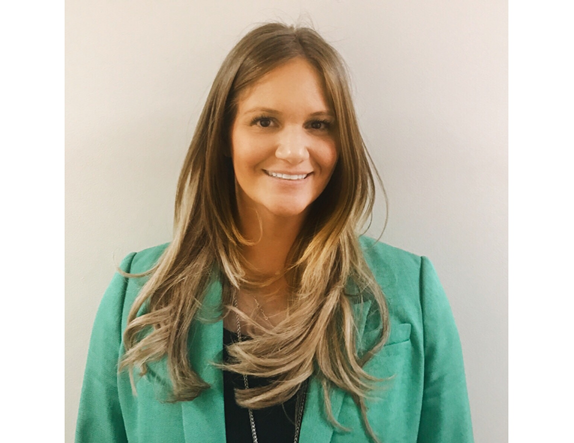 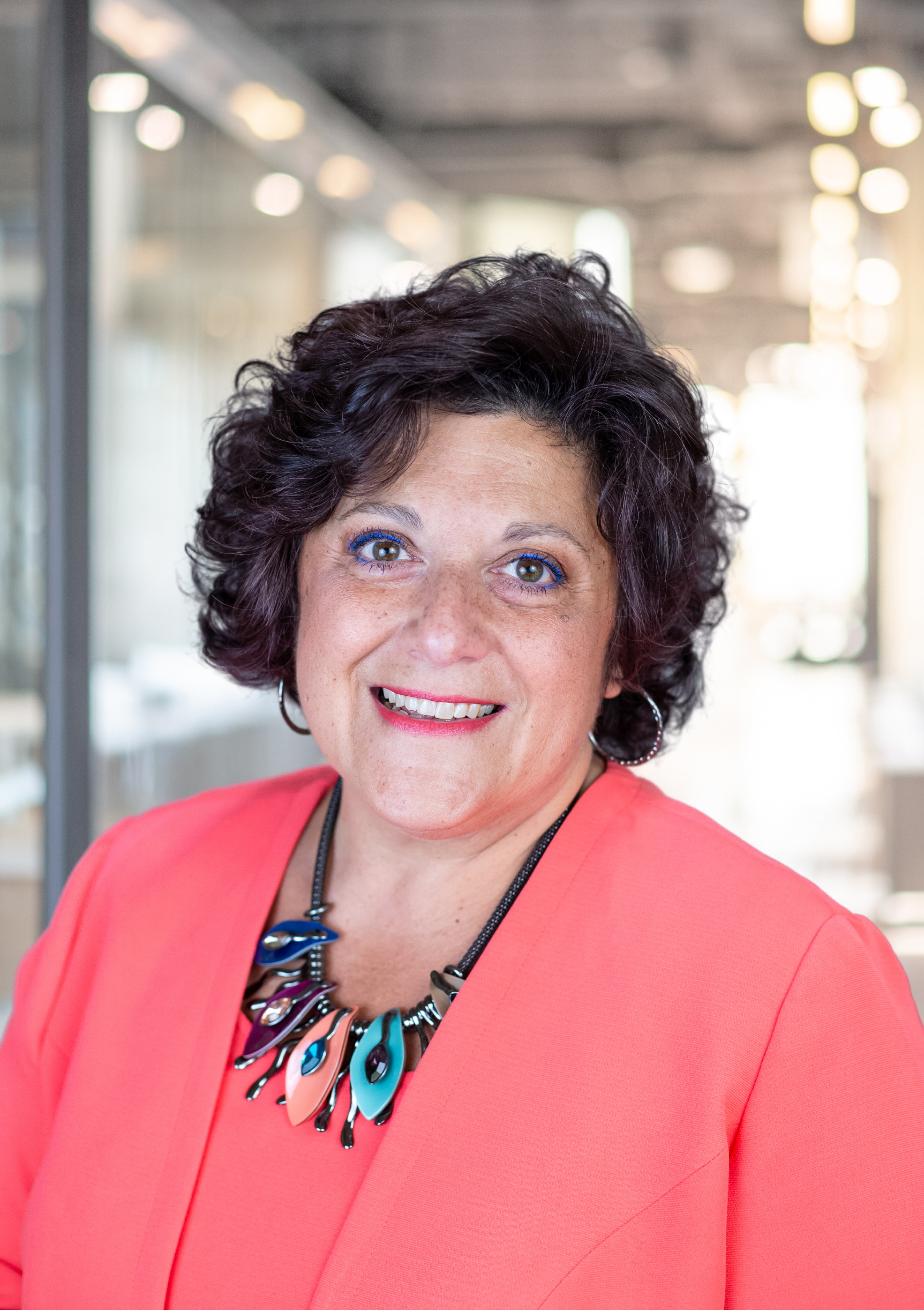 Carmela Meyer, MBA, EdD
Amy Lefkovic, MHA
25 years of experience in medical education.
Responsibilities to include setting up RMS, establishing policies to maximize the cost report, conducting pro forma reports for new residency programs.
MBA with a strong accounting background
Over 10 years’ experience in GME in both the coordinator and GME roles
Responsible for ensuring compliance related to the cost report for the last 7 years
Created audits to be conducted in the RMS to assist and ensure compliance
Partners In Medical Education, Inc Copyright 2022
3
LEARNING OBJECTIVES
Review the purpose of the Medicare Cost Report

Differentiate the AA and the PLA and how they impact the cost report

Discuss components of a strong rotation description in the RMS

Determine how to use the on-boarding function to facilitate the credentialing process
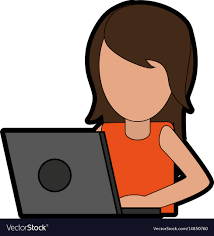 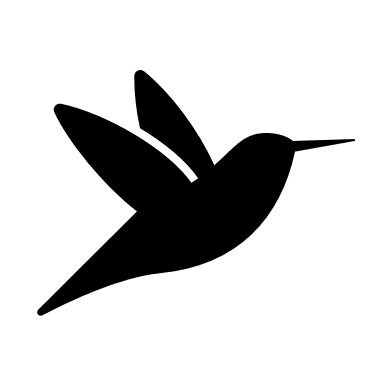 Partners In Medical Education, Inc Copyright 2022
4
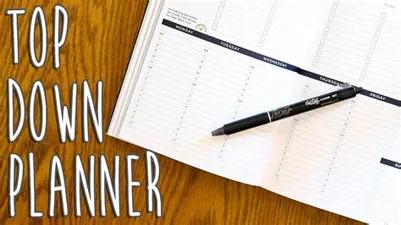 Cost-Reporting
Partners In Medical Education, Inc Copyright 2022
5
Why do we prepare a Cost Report
The cost report allows the hospital to claim Direct GME (DGME) and Indirect GME (IME) reimbursement from Medicare and Medicaid Services for teaching residents.
Hospitals work with their Medicare Administrative Consultant (MAC) to submit reports, which are audited and approved up to 3 years later – more to come….
The MAC will determine if the programs has submitted sufficient supporting documentation.
Incomplete documentation can result in paying back funds to CMS.
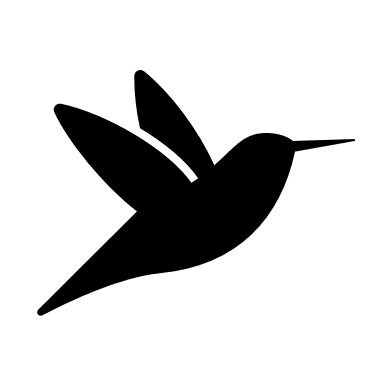 Partners In Medical Education, Inc Copyright 2022
6
The IRIS reportIntern and Resident Information System
Used to calculate reimbursement for direct and indirect cost of GME programs.
Resident time is calculated as Full-time Equivalent (FTE). 1.0 FTE is one full-time position for one year.
Must keep appropriate paper trail for rotations’
Try to make ‘away’ rotations ‘outpatient’ » (maximizes IME recovery by sponsor)
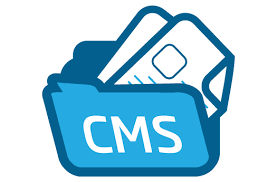 Partners In Medical Education, Inc Copyright 2022
7
Components of the cost report
Affiliation Agreements
Resident profile
Initial Residency Period (IRP)
Resident monthly schedule
Didactic/Research schedule
Partners In Medical Education, Inc Copyright 2022
8
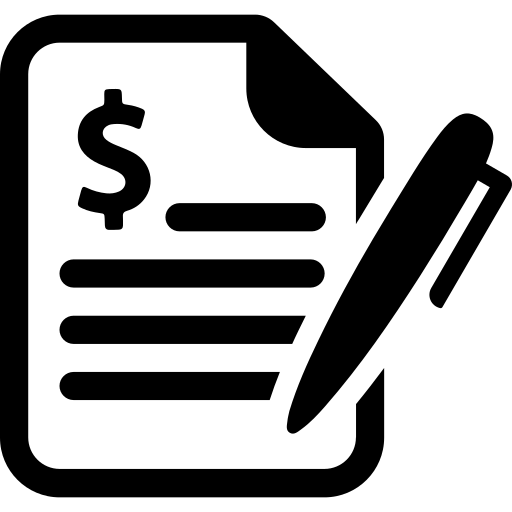 Affiliation Agreements and Program Letters of Agreement
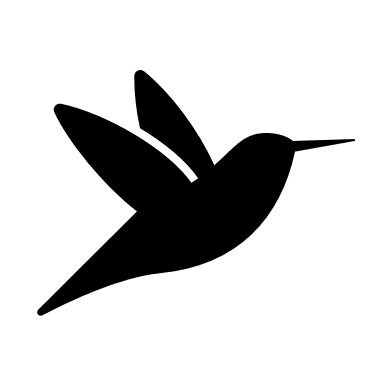 Partners In Medical Education, Inc Copyright 2022
9
What’s the difference?
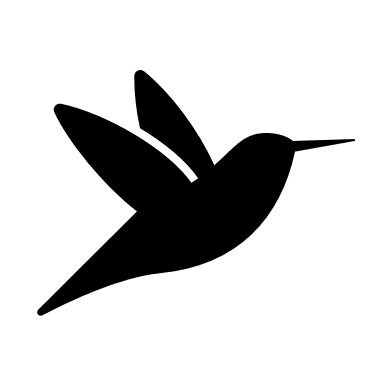 Partners In Medical Education, Inc Copyright 2022
10
Affiliation Agreement (AA)
Affiliation Agreements 
The regs: “§413.78(g) for direct GME and at §412.105(f)(1)(ii)(E) for IME require that the hospital must either have 
a written agreement with the non-provider setting, 
or the hospital must pay for the costs of the stipends and fringe benefits of the residents concurrently during the time the residents spends in that setting.” 

So… best to have affiliation agreements

The affiliation agreement needs to… 
describe what documentation will be provided to the hospital and when the documentation will be provided
Who will pay for the residents’ salary during the time they are on rotation at the hospital
Who will claim the resident on their cost report? The reimbursement is to the hospital where the rotation occurs unless the hospital gives the FTE back to the GME program through an AA.
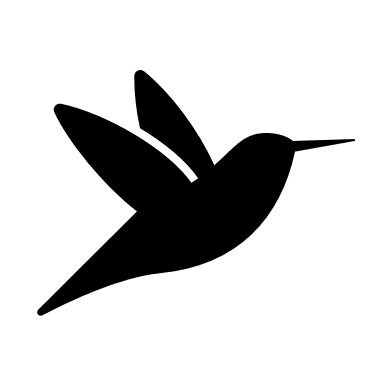 Partners In Medical Education, Inc Copyright 2022
11
Program Letter of Agreement (PLA)
Agreement
Be sure to include a time frame for submitting evaluations
Attachment 1: Identify the purpose of the rotation (Goals & Objectives)
Attachment 2: Rotation schedule…these need to be accurate – if it changes, send an addendum
Attachment 3: List of faculty who will provide supervision – if only the site director this is not needed
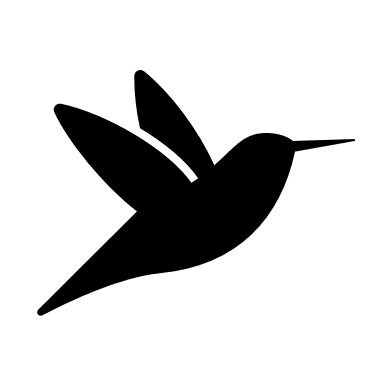 Partners In Medical Education, Inc Copyright 2022
12
It’s all about the schedule
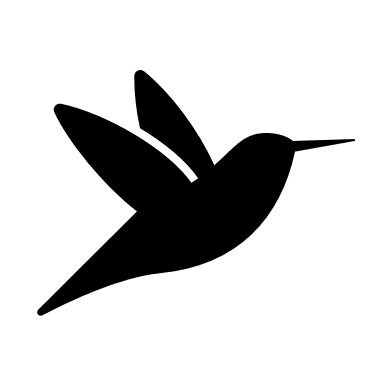 Partners In Medical Education, Inc Copyright 2022
13
Schedules and rotation descriptions
Accuracy is key – you are reimbursed off your schedule.
If (When) it changes be sure to keep the RMS updated
Also update PLA, if it’s impacted
Rotation descriptions
How the MAC will determine if reimbursement is allowed
The MACs job is to NOT reimburse, so your descriptions have to be very clear and explicit
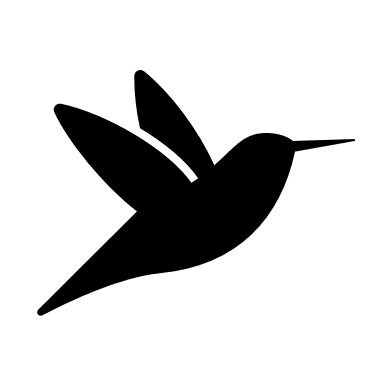 Partners In Medical Education, Inc Copyright 2022
14
Rotation descriptions and labels
Label rotations clearly and provide a legend for any abbreviations
Inpatient vs Adult Inpatient Medicine 
Remember: it is an outsider reading these (accounting not medicine)
Format the description
Describe the type of medicine: general vs subspecialty. 
Is this required by the ACGME/Board? (include the location of the requirement i.e., PR II.B)
Describe the educational activities – is this the only place they will get this experience, or is it a different population that mirrors the community?
Describe the value of the rotation to the education of the resident – why does the resident need to learn these skills (i.e., our community has a high prevalence of alcoholism)
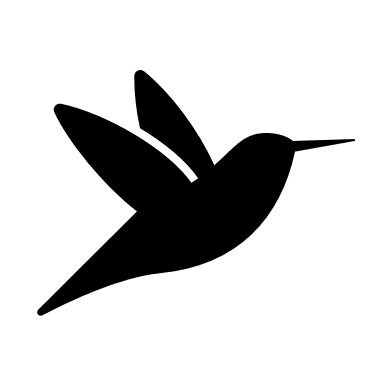 Partners In Medical Education, Inc Copyright 2022
15
GME Office
Partners In Medical Education, Inc Copyright 2022
16
GME Office Tracking
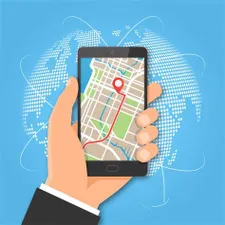 GME track rotation
Ensure the rotation is beneficial
Great education/money away from hospital
Can you stay home?

Tracking form
Confirm above
RMS entry correct – more to come…
Partners In Medical Education, Inc Copyright 2022
17
Incoming Rotators
Attestation form 
All required demographic information and forms
More to come…
Rotation names
Your proof
Check vacations
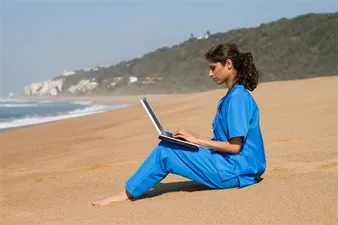 Partners In Medical Education, Inc Copyright 2022
18
Rotation Naming
GME office/specific program or both
Who does the behind-the-scenes entry?
Do not leave open for interpretation
“Away Elective”
St. Hospital – Interv Cardio
Large health system sharing 
Can be included on the tracking form
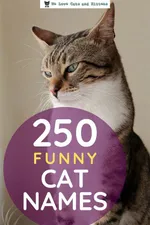 Partners In Medical Education, Inc Copyright 2022
19
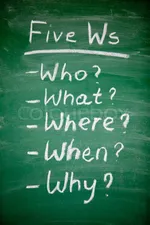 5 W’s
Who – Enters naming convention for the rotation?
What – Rotation are they doing?
Where – Are they rotating?
When – Exact dates – VACATION??
Why is all of this so specific and important?
Partners In Medical Education, Inc Copyright 2022
20
The Why
Hospitals work with their Medicare Administrative Consultant (MAC) to submit reports, which are audited and approved up to 3 years later 
Where will you be in 3 years??
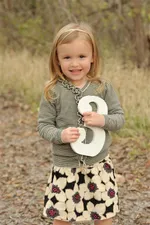 Partners In Medical Education, Inc Copyright 2022
21
Program
Partners In Medical Education, Inc Copyright 2022
22
Resident Profile - RMS
Partners In Medical Education, Inc Copyright 2022
23
RMS is your friend
Onboarding checklist – not just for HR purposes
Best time to gather information – they listen!

Different systems
Commit or copy/paste information into system
Remember current to April need current after July
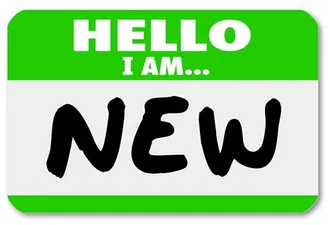 Partners In Medical Education, Inc Copyright 2022
24
RMS is your friend
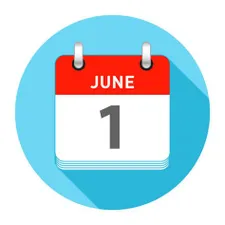 Diploma in medical school section 
Consistent throughout institution
Double check – DEFAULT?

ECFMG
Certificate where issue date is inputted
Issue date after graduation date 

Foreign trainees and social security numbers
Partners In Medical Education, Inc Copyright 2022
25
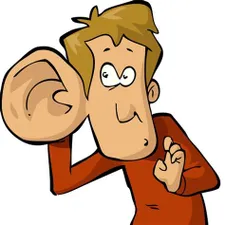 Process
Tips for All 
Choose a process and stick to it
Former position holder – listen 
There are other reasons!
Check with GME office for additional requirements
Partners In Medical Education, Inc Copyright 2022
26
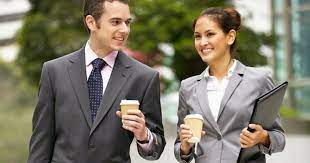 Closing
Keep lines of communication open between GME/programs
Enter the schedules as soon as possible: the devil is in the detail; be sure it’s error-free
Forms and attestations 
GME is cyclical 
But not just the same year after year
Reason after reason – hence more to come…
Partners In Medical Education, Inc Copyright 2022
27
References
Accreditation Council for Graduate Medical Education (ACGME). The Program Director Guide to the Common Program Requirements (Residency), Version 2.0. 10/2021.
Dentons. CMS extends July 1 Medicare-affiliated group agreement deadline. 6/2/2021
Mass General Brigham. 4/22/22. https://www.partners.org/Graduate-Medical-Education/Program-Leaders/Annual-Responsibilities/Affiliation-Agreements.aspx
Partners In Medical Education, Inc Copyright 2022
28
Upcoming Live Webinar  
Wellness is a Team Sport
Tuesday, August 16, 2022

GME Educational Program Design I
Thursday, September 15, 2022

Back to Basics: Intermediate Topics for New Coordinators
Thursday, September 29, 2022

Sponsoring Institution 2025: 2022 Check-up
Thursday, October 6, 2022

Site Visit Are Coming!
Thursday, October 20, 2022

GME Educational Program Design II
Thursday, November 3, 2022
Latest On-Demand Webinars
ACGME Complaint Letter: Now What?

Here We Grow Again – And With Our Community

The ABCs of GMEC: Part II

ADS 2022: Part I

Ask Partners – Spring Freebie

Getting to the Next Stage – Program Improvement II

The ABCs of GMEC: Part I

Leveraging RMS Technology for the Medicare Cost Report

Back to Basics – GME for New Coordinators

Digging for Data IV

Getting to the Next Stage - Program Improvement I
Faculty Development Series
15 Minutes to Effective Feedback
Toolbox for Teaching Millennials

Taking Supervision to the Next Level
Contact us today to learn how our Educational
Passports can save you time & money! 
724-864-7320
www.PartnersInMedEd.com
Presented by Partners in Medical Education, Inc. 2022
29
29
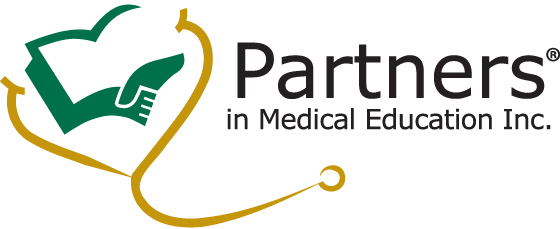 Partners in Medical Education, Inc. provides comprehensive consulting services to the GME community.  
Partners in Medical Education
724-864-7320  |  info@PartnersInMedEd.com

Amy Durante, MHA
  Amy@PartnersInMedEd.com

Carmela Meyer, Ed.D
Carmela@PartnersInMedEd.com


www.PartnersInMedEd.com
Partners In Medical Education, Inc Copyright 2022
30